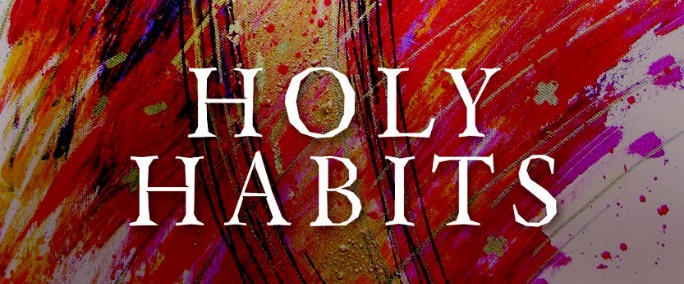 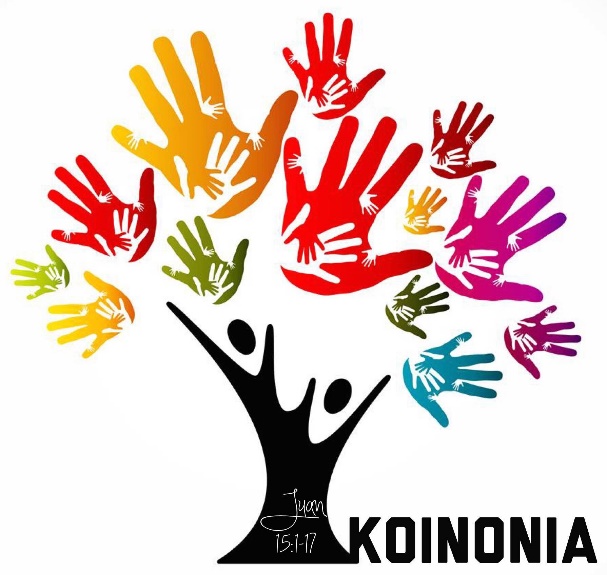 Theme – Holy Habits2. Fellowship
Call to worship Hymn  RS 114 Let all the world in every corner                             sing  opening prayers RS 30 father we love you    Lords PrayerIntroduction of ‘Holy Habits’
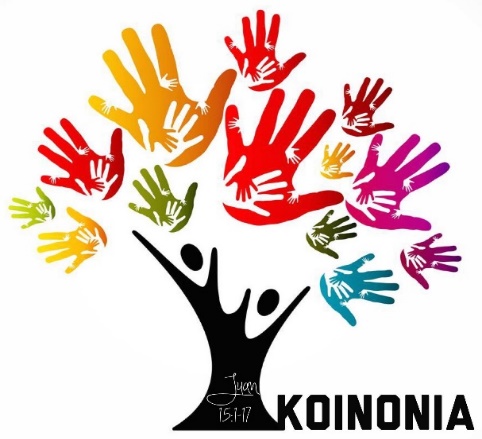 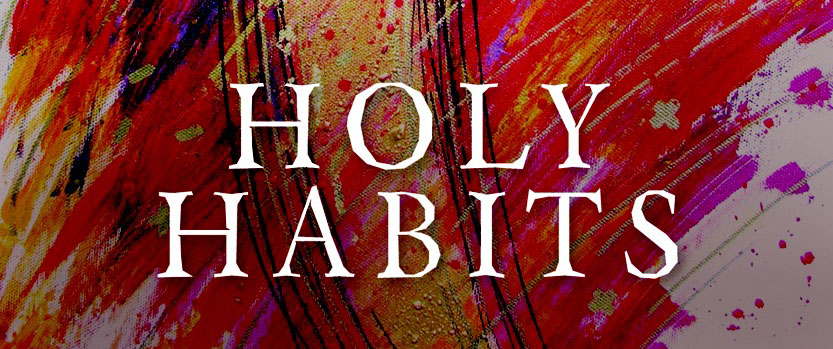 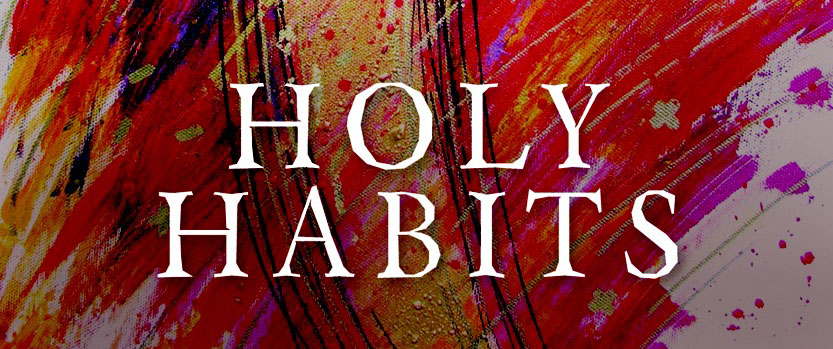 1.  Biblical teaching 				6.  Service
2.  Fellowship						7.  Eating together
3.  Breaking of bread			8.  Gladness and generosity
4.  Prayer								9.  Worship
5.  Giving								10. Making more disciples
What does     mean to you ?
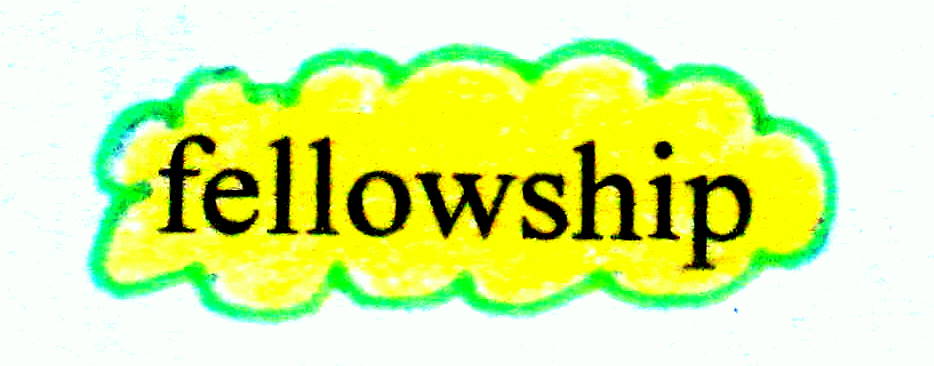 Second Holy habit …. Fellowshipa true community of belonging and service
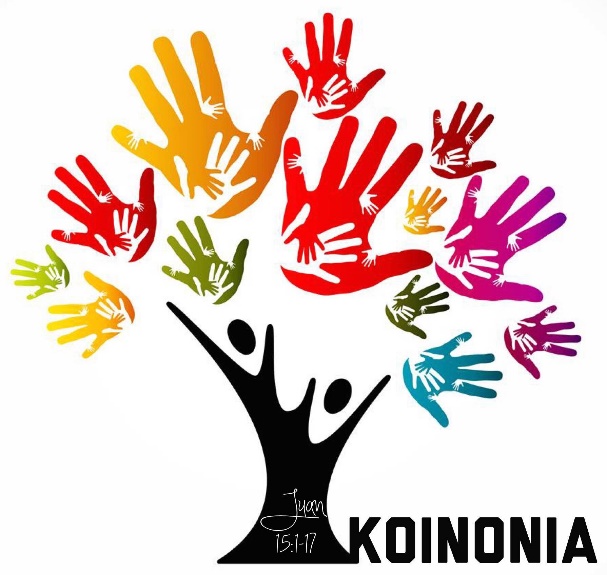 Hymn    RS 474 Brother sister let me serve youpresentation from Junior church   offertorya song to welcome the word reading  Romans 12:9-21        second holy habit … Koinonia
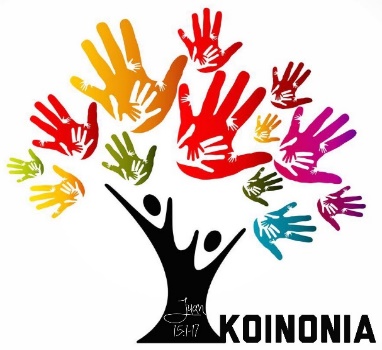 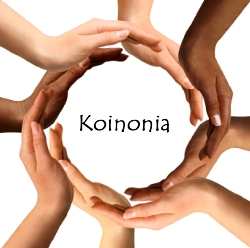 What is koinonia ?
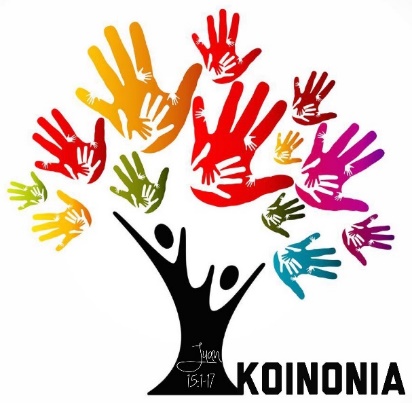 A Greek word translated as ‘fellowship’.

However is has more richness, depth, meaning and challenge than our understanding of fellowship  

It points a quality of relationship and activity, which is so much deeper that a chit chat over a tea or coffee
Koinonia is profoundly practical and deeply relational and it is a Trinitarian experience 

Koinonia bring a wonder of Hope and reconciliation to relationships 

Such ‘fellowship’ is a powerful engine for mission
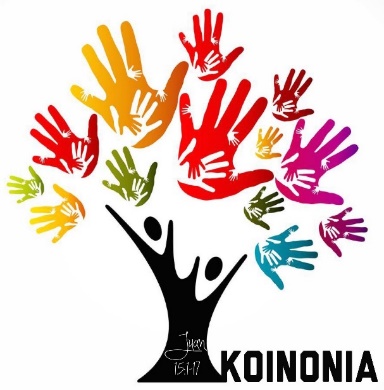 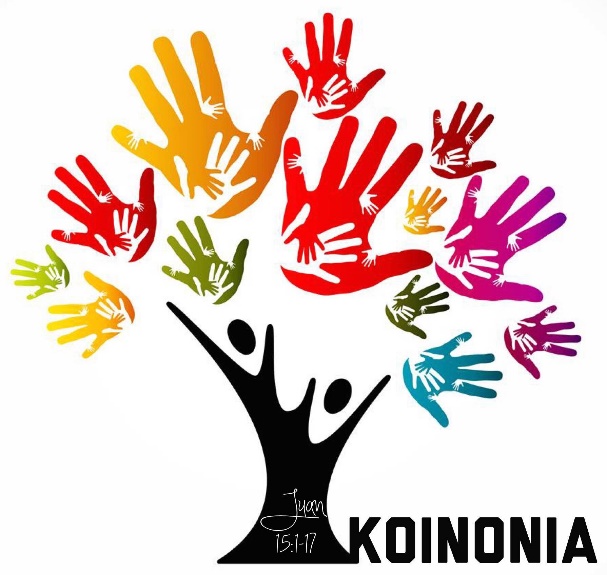 What a Koinonia fellowship look like ?
Being an authentic community 
A community that represents a vision of the Kingdom of God 
A community of visionary disciples 
Relationship with God, each other and the world
Open and welcoming 
Committed
Struggle to attain Koinonia 
A safe place to be yourself
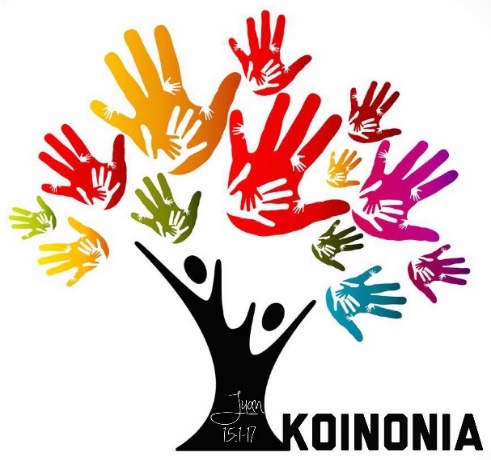 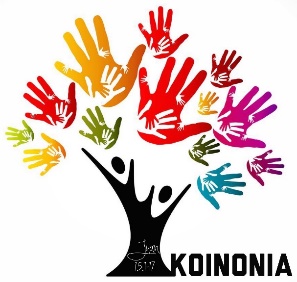 Questions for consideration1. With whom do you struggle to share          fellowship?2. Who are the lonely and rejected in your        community? What do you do to enable them to     feel included?3. How fresh are the ‘fellowships’ in your         community? is Christ the focus or have they      become insular ?
Hymn  Lord make us servants of your peaceprayers of  intercession        Response:         Leader  God who is love         All         Strengthen all people who seek                            fellowship with you and with their                               neighbour  Hymn  we welcome you into our midst
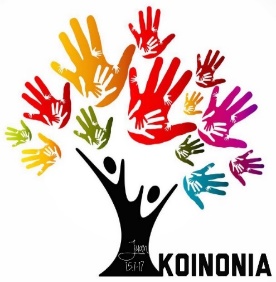 Blessing Leader   May the God who is in fellowship with usAll          Bless us with Love  Leader   May the Christ who is in fellowship with friend                  and stranger  All          Walk with us with Grace  Leader   May the Spirit who is in fellowship with the                   world All          Breathe through our hearts
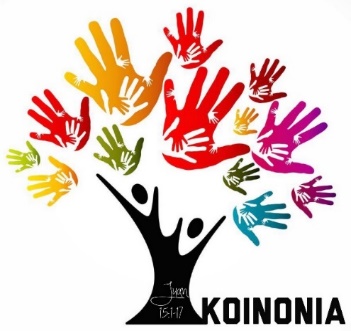